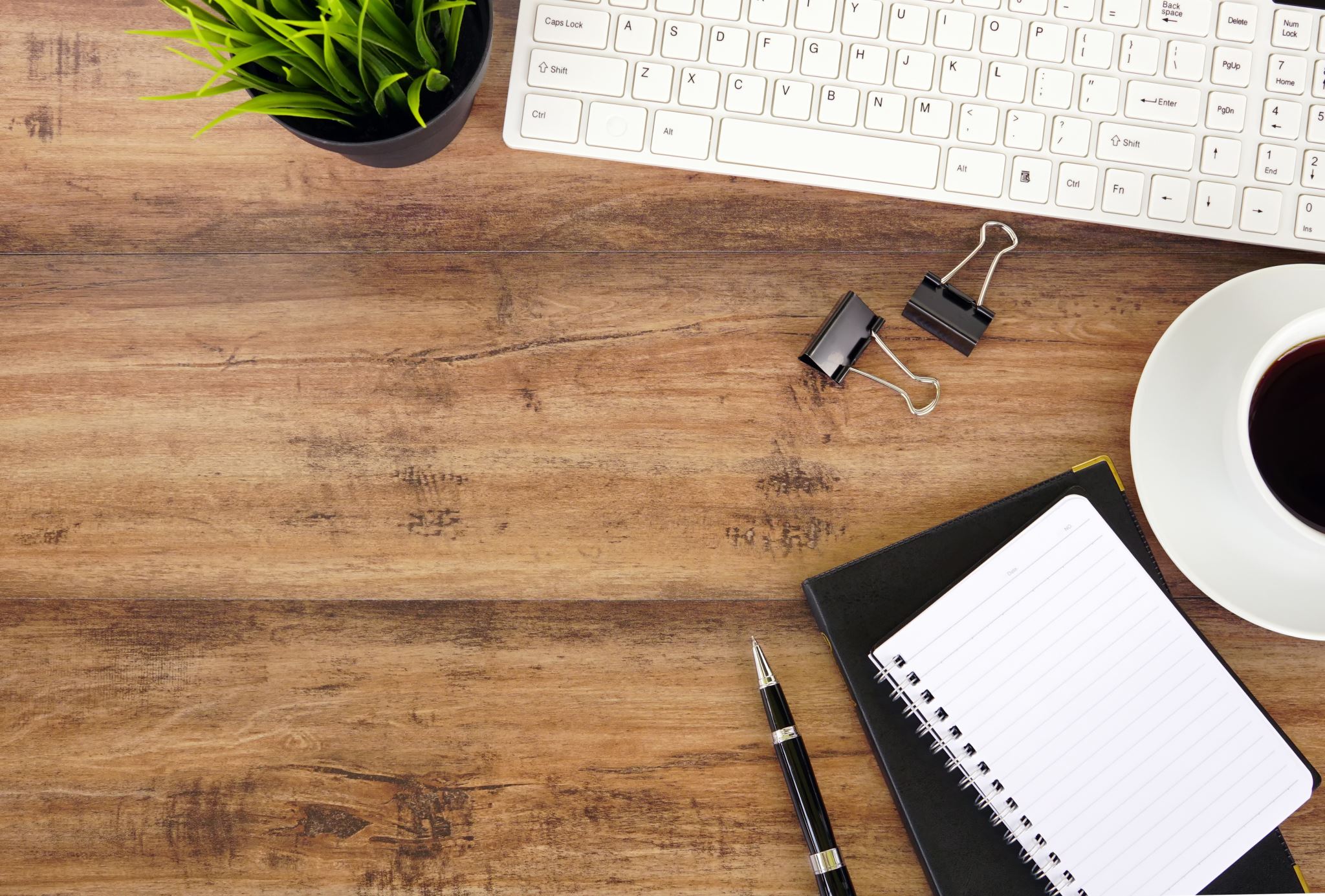 Entering Grade 11​
Parent Information Session
February 2025
Graduation Requirements
2
Choose Electives from the Core Clusters
Language Arts & Languages – 24 credit hours
Humanities – 8 credit hours
Mathematics – 12 credit hours
Science – 8 credit hours
Personal Well-being – 20 credit hours
Plus a min of at least 28 additional credit hours of your choice.
3
Required Grade 11 Courses
English Language Arts 11 – Foundational
One of the following Humanities Courses:
Ancient & Medieval History 112
Canadian History 112 (ENG or FSL)
Modern History 11 (ENG or FSL)
Wabanaki Studies 120
World Issues 120
One of the Following Math Courses:
Finance & Workplace Math 110
Foundations 110 (ENG or FSL)
4
Choosing Electives
5
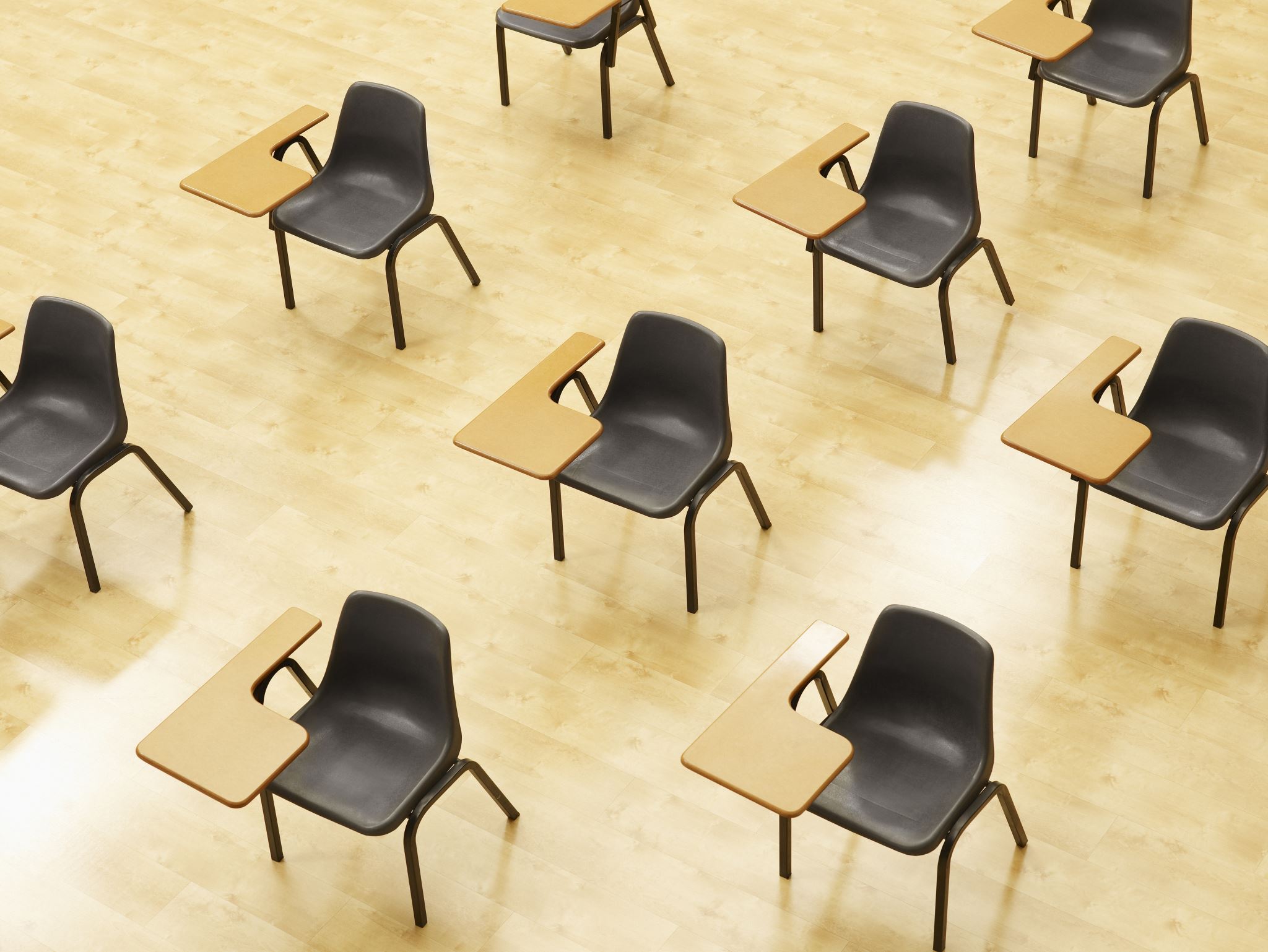 Course Levels
Grade
11
2
English
Level
Level "0" courses offered at one level only.
Ex: Entrepreneurship 110, Law 120, Sociology 120 

Level "1" courses enriched university preparatory courses. 
English 111, Physics 111

Level "2" courses academic/university preparatory.
Ex; English 112, Biology 112, 

Level "3" – courses college preparatory/private training institutions such as NBCC, Majestany, Eastern College etc.
English 113, History 113 etc.
6
Challenge for Credit – Fast Track
See page 3 of the course guide for a complete list of fast-track credits.
Math Pathwaysand Post Secondary Plans
8
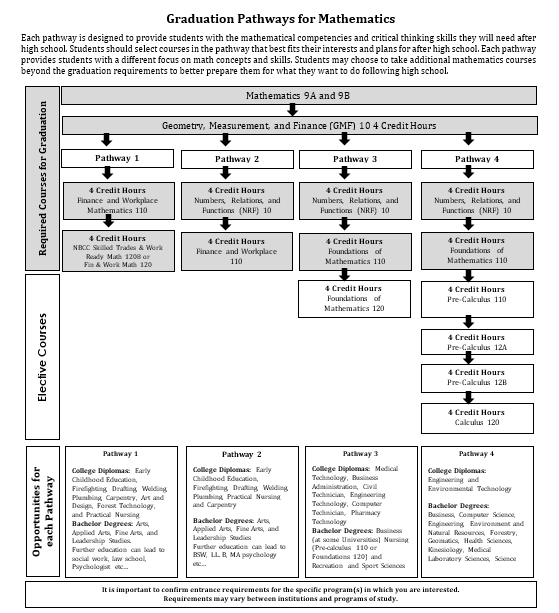 Math Pathwaysand Post Secondary Plans
9
Example of a Student’s course selections
Special Programs
Co-Op 120  (8 or 12 credit hour options)
Long Term Care Coop 120 (am only)                                
Early Childhood Coop 120 
Personal Interest 1 & 2 (Grade 12)
Fine Arts Certificate
French Immersion Program
Certificate of Immersion - 5 FI courses in 11 & 12: Be Careful in selecting!
Certificate of Proficiency – must be in a grade 12 FI course to be tested
Dual Credit university courses (in Grade 12)
Lifeguarding Enrichment Program @NMS
Technical/Vocational Courses at FHS
Semester 1 – Welding/Metals Fabrication 110 and 
                          Metals Processing 110
Semester 2 – Internal Combustion Engines 110  and 
		  Tune Up and Emissions 120
Applications available at Guidance and due March 21st
11
REMINDER
Graduation Requirements are not the same as Post-Secondary Admission Requirements-
Students must do some research
12
Choosing Courses
Students must choose courses carefully.
Courses chosen by students determine courses offered next year.
If they choose a course, they will be expected to remain in the course.
Once schedules have been created, course changes are not entertained.
Course planning sheets are due to their Advisory teacher on March 14th.
March 17th to 21st students need to be in Advisory to submit their course requests in the computer.
13
Questions?
14